אז איך שומרים על לקוח?
מועדון לקוחות
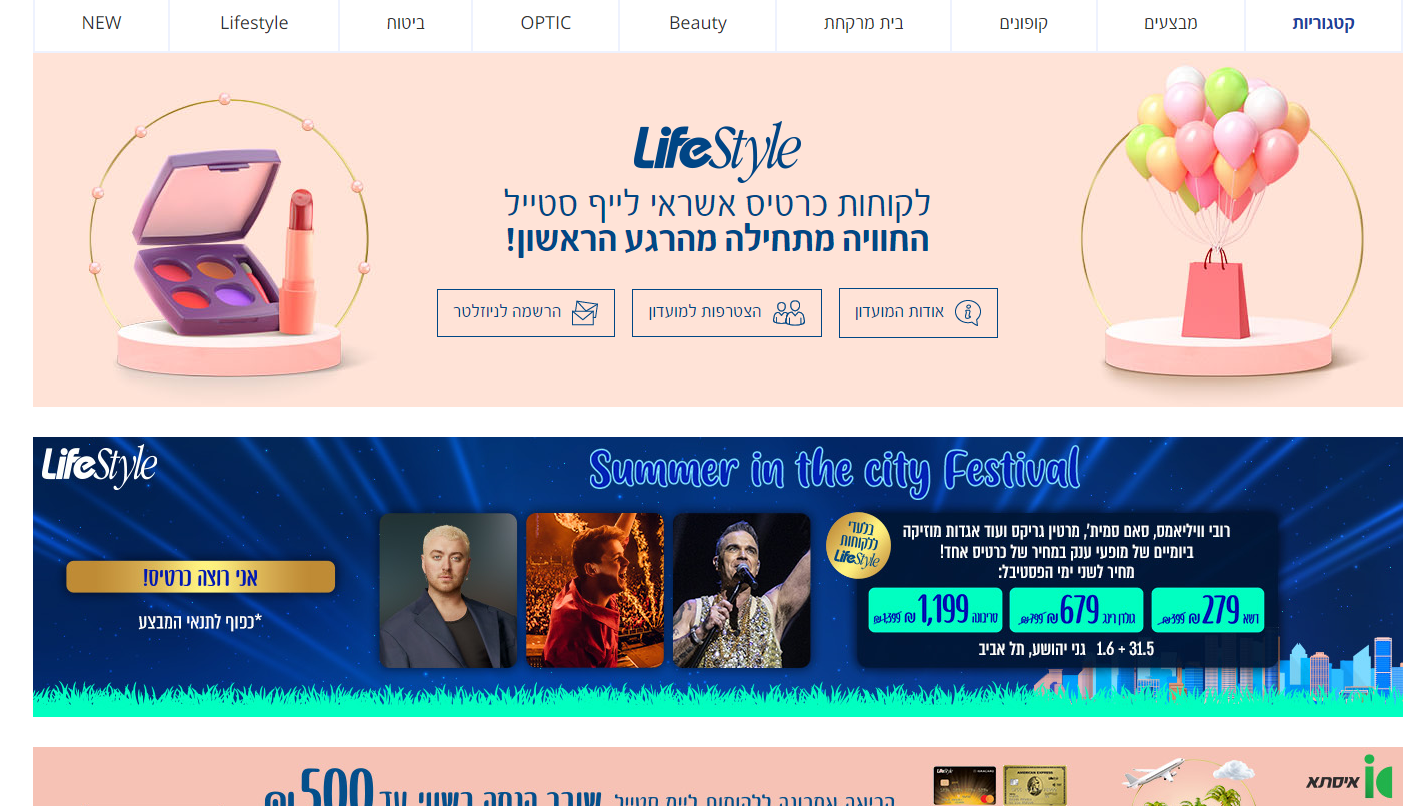 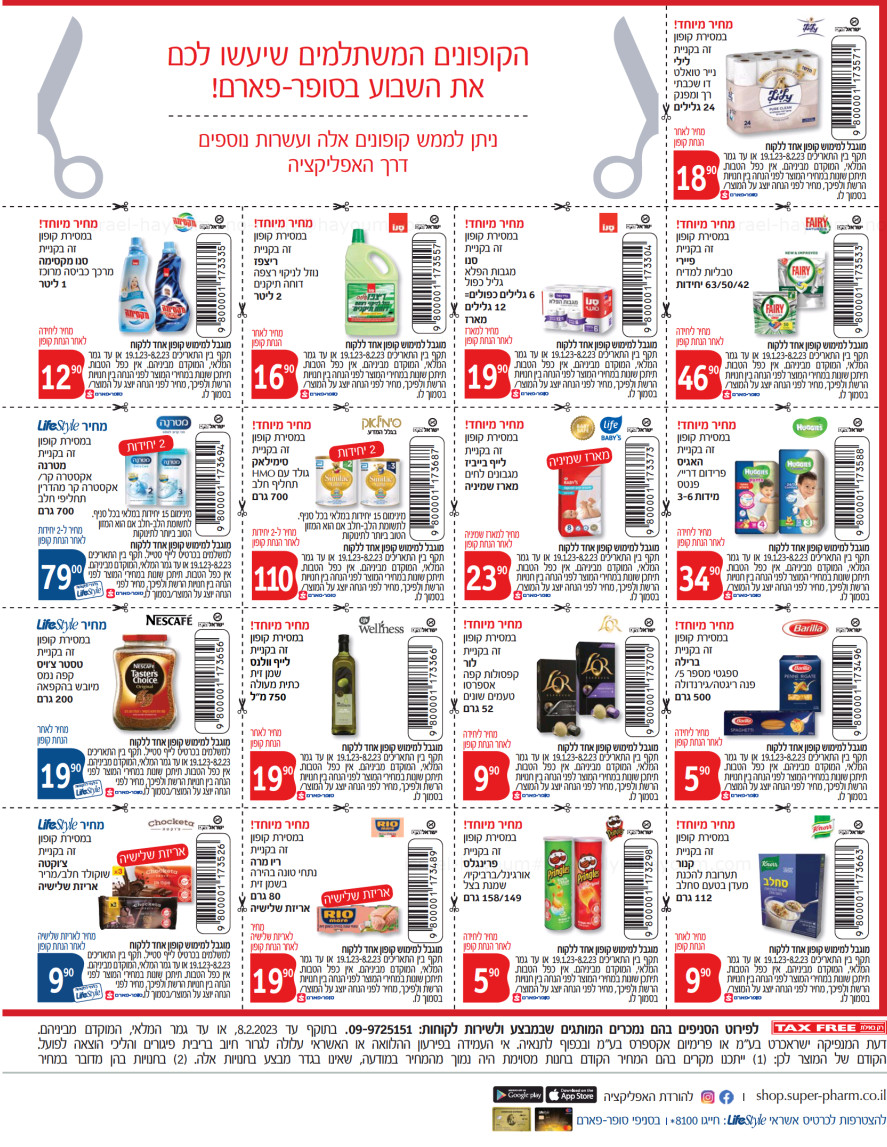 מועדון לקוחות כמוצר
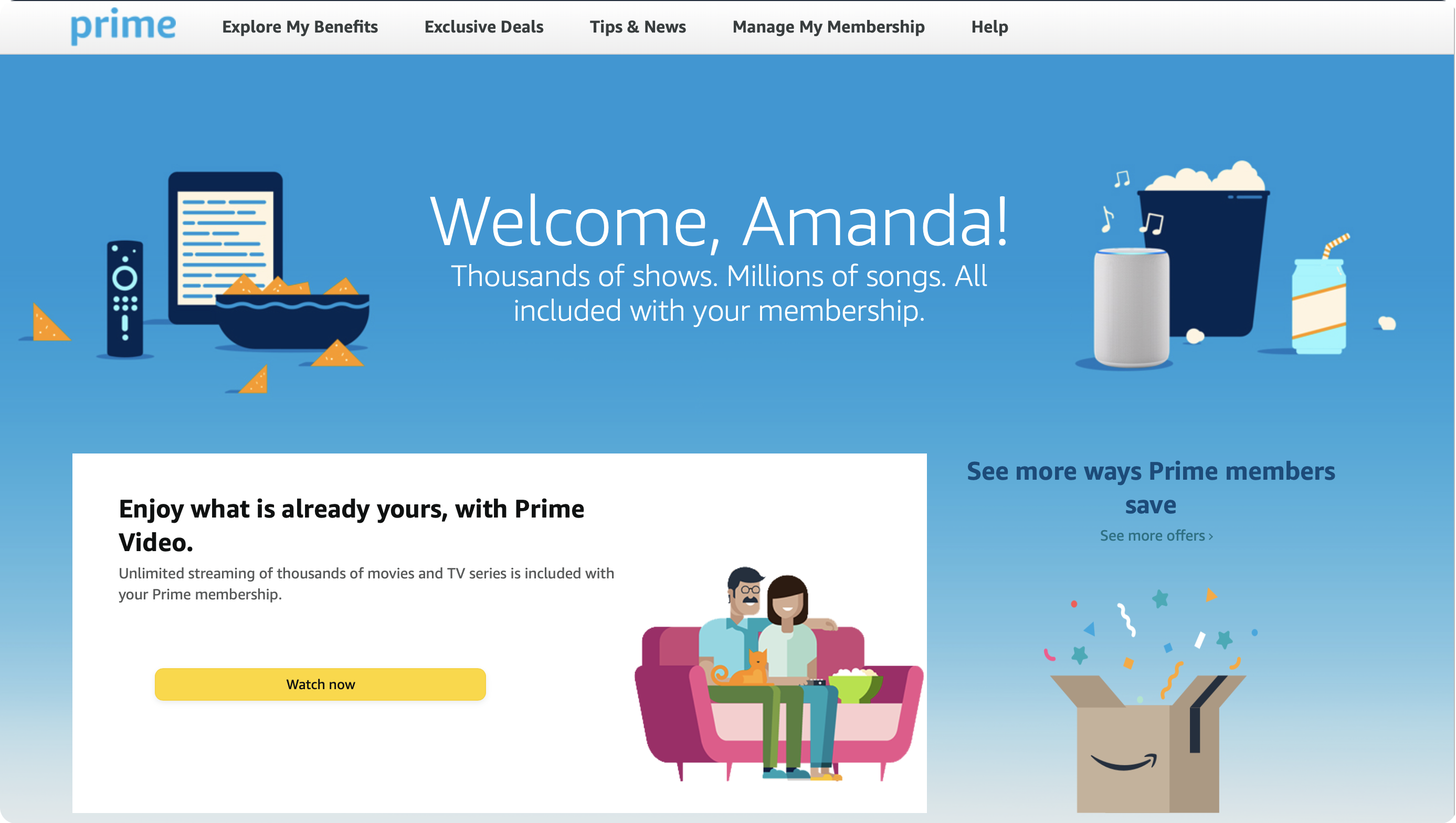 לספק מידע
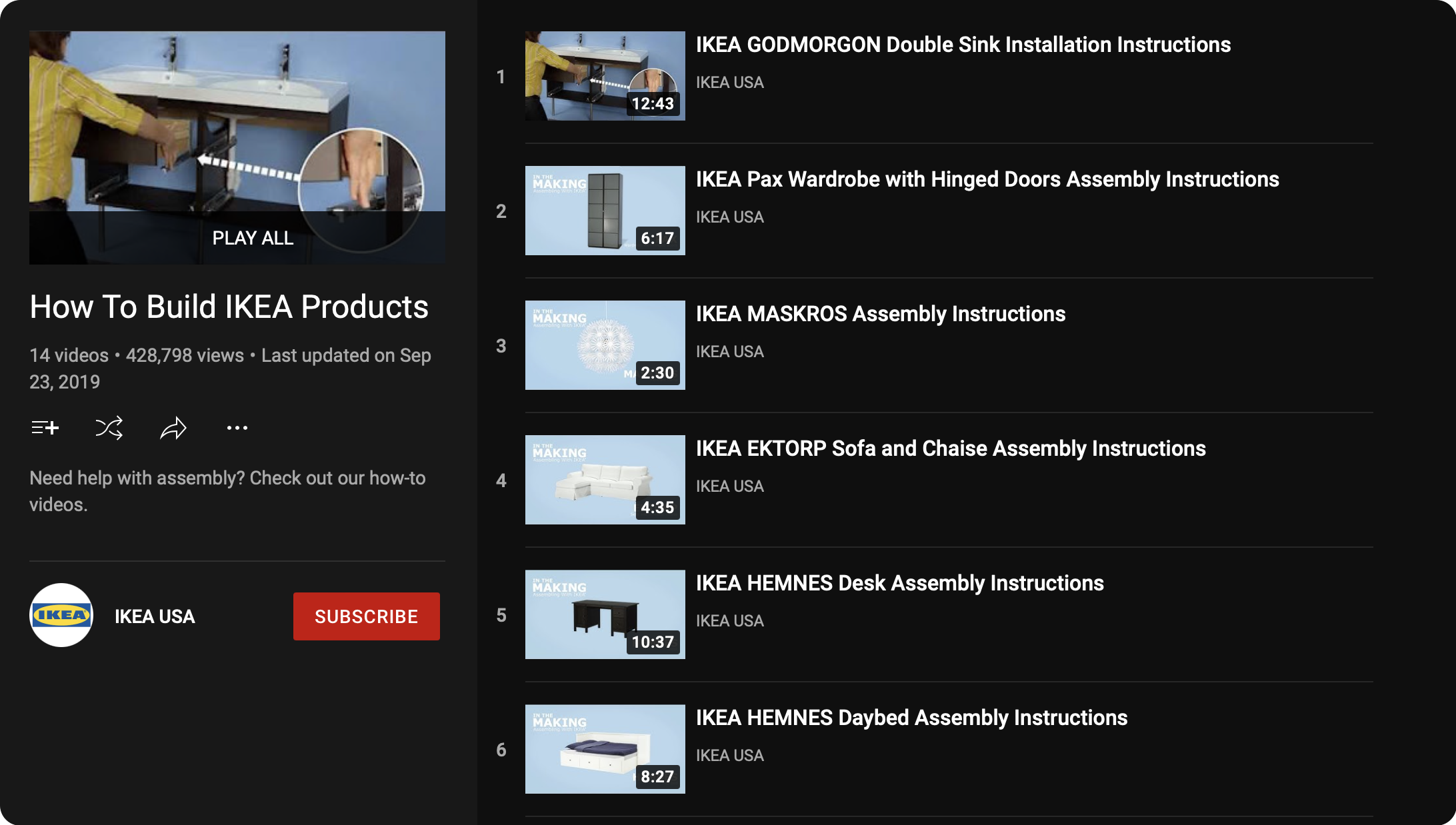 להיות נחמדים (אבל ממש נחמדים)
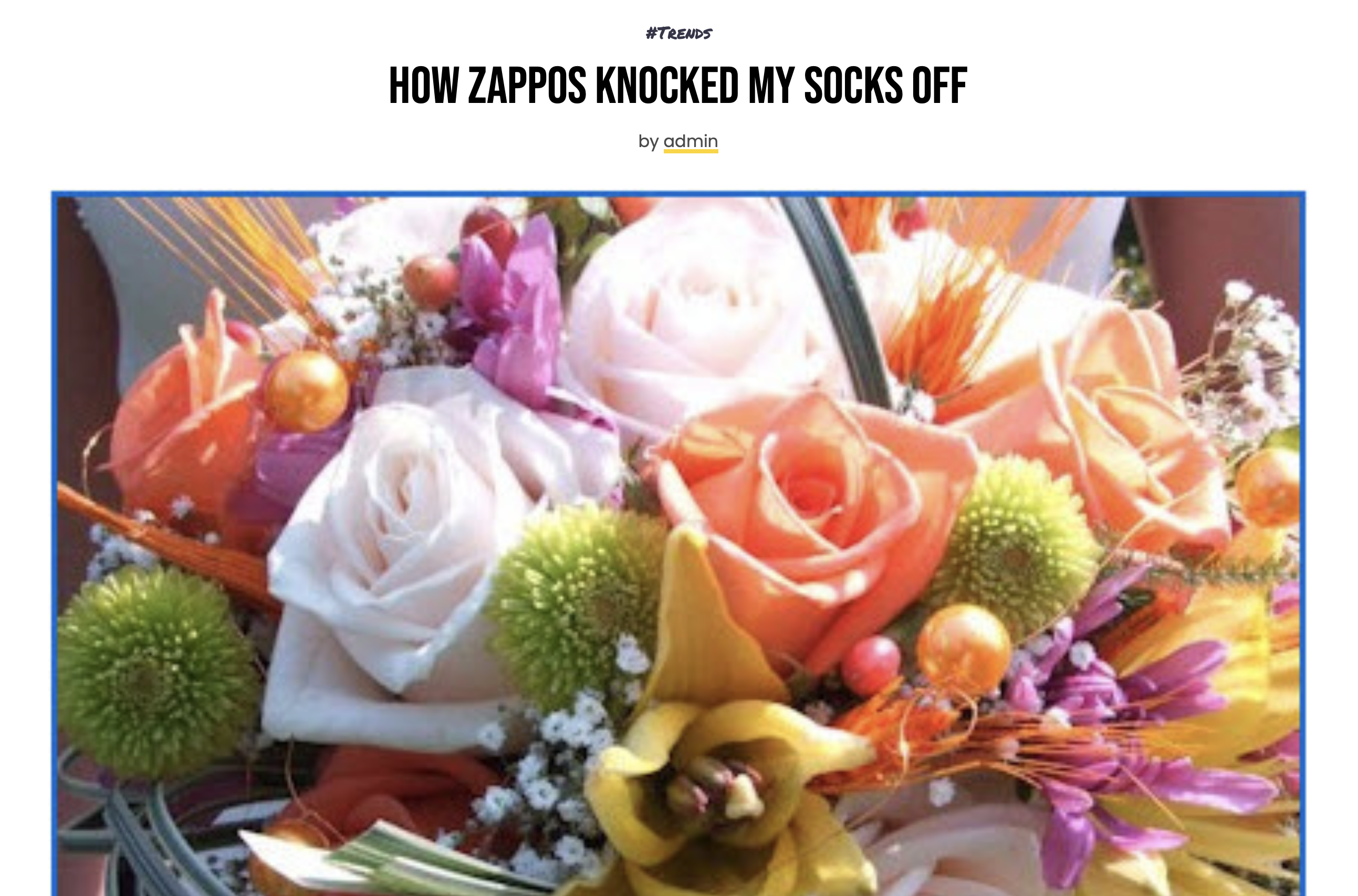 המלצות (אבל טובות)
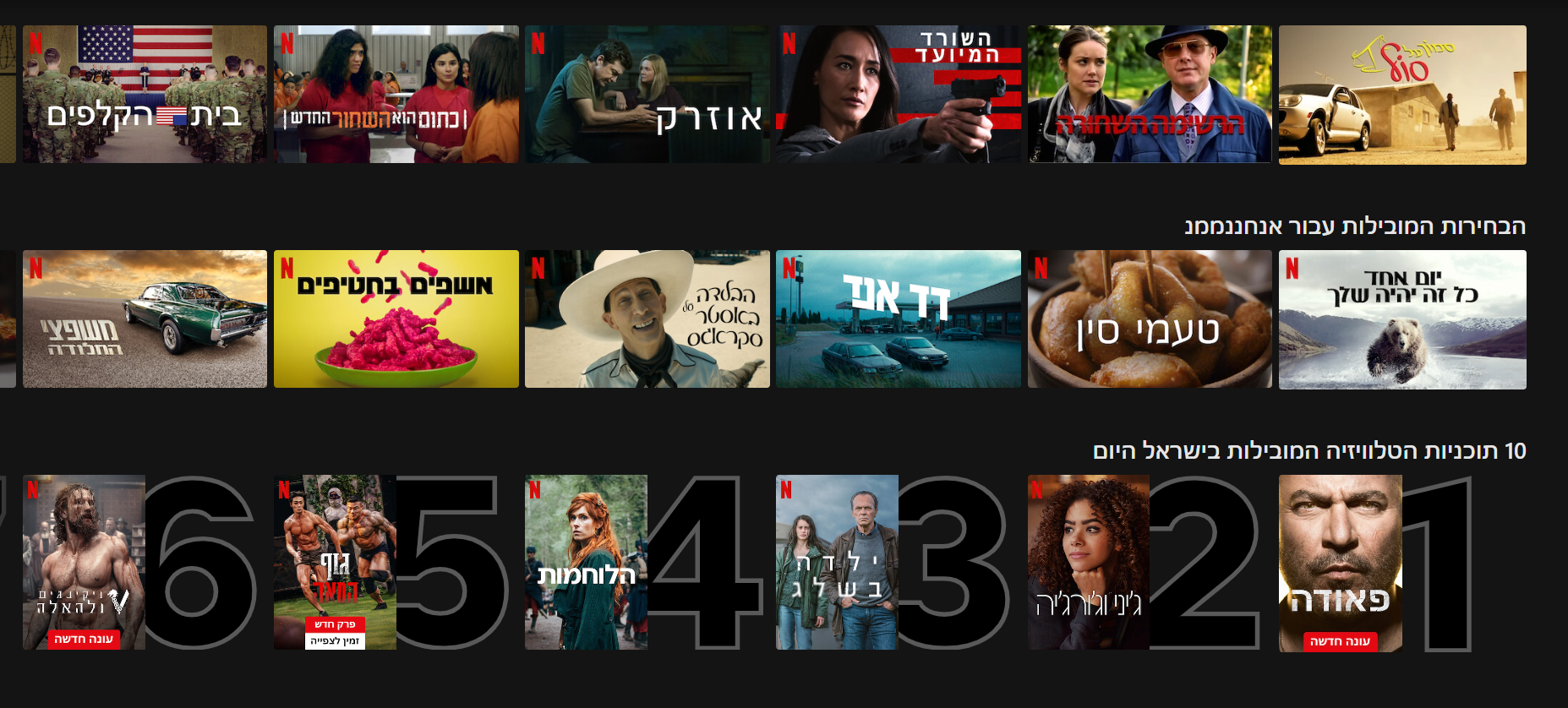